Родительское собрание (offline) 
«Начало учебного года. Особенности возраста детей 4-5 лет»
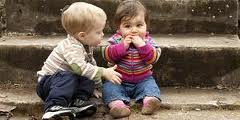 ПОВЕСТКА ДНЯ

1. Что такое Коронавирус? Меры предосторожности и профилактики.

2. Возрастные особенности детей 4-5 лет.

3. Разное
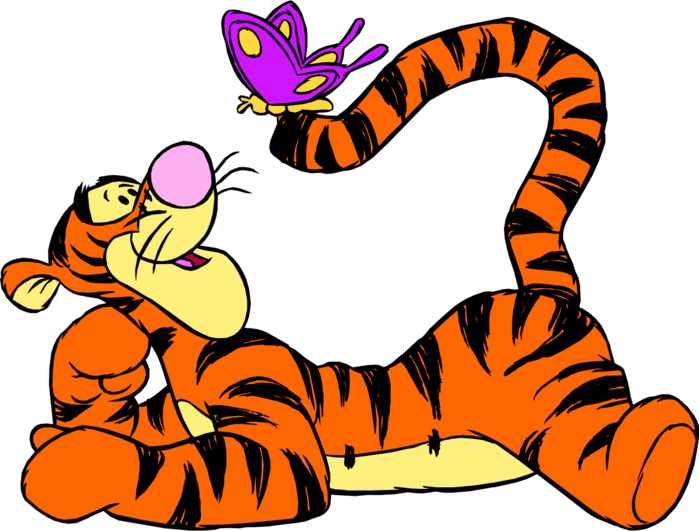 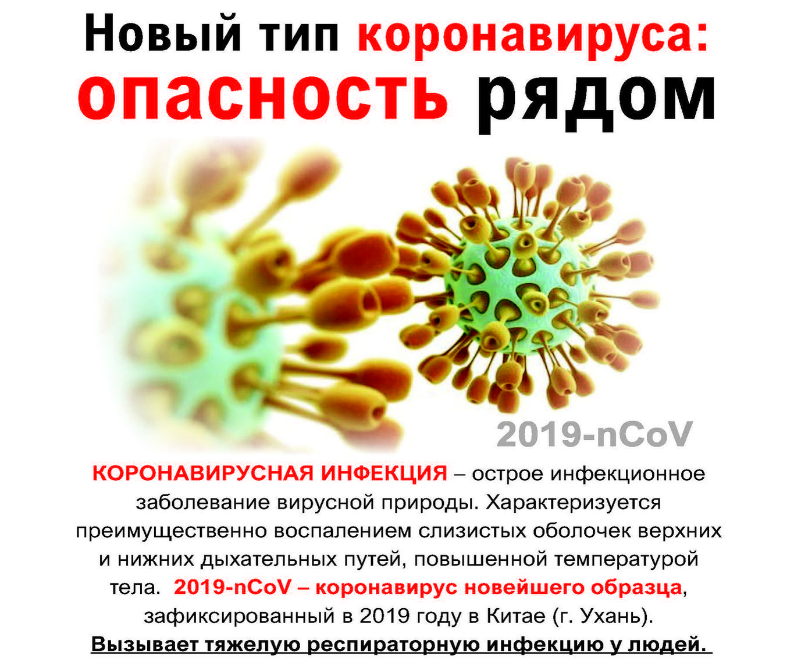 Коронавирусы — это целое семейство вирусов (40 видов, которые поражают человека, кошек, птиц, собак, крупный рогатый скот, свиней и зайцев. Впервые он был выделен в 1965 году у пациента с острым ринитом. Коронавирусы постоянно эволюционируют.
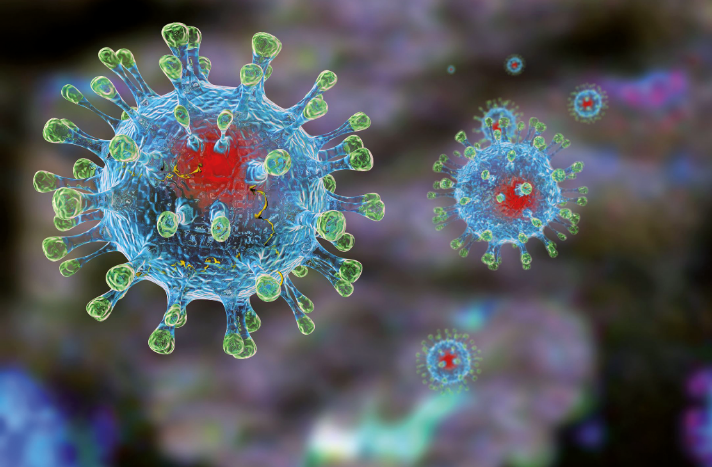 Своё название он получил из-за ворсинок на оболочке, которые по форме напоминают солнечную корону во время затмения.
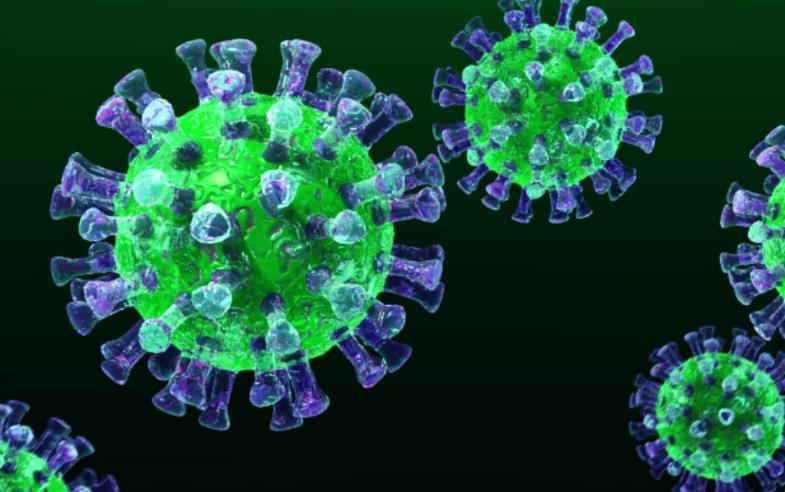 Как можно заразиться короновирусом?
Инфекция распространяется воздушно – 
капельным путем.
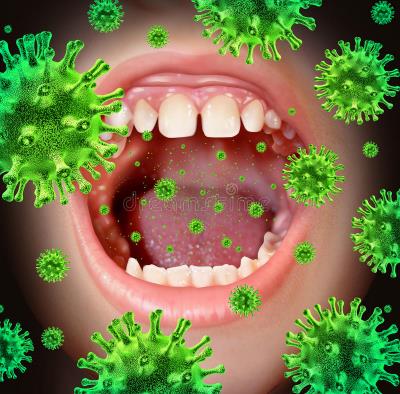 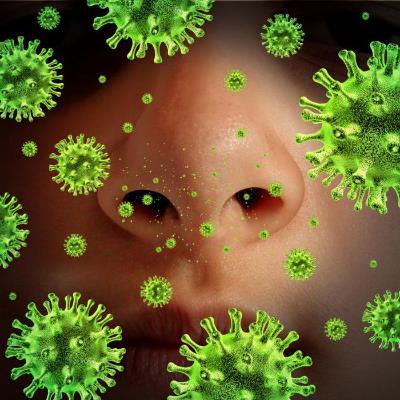 Заражение возможно при тесном контакте с больным человеком.
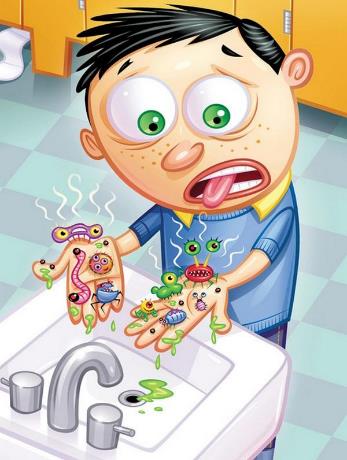 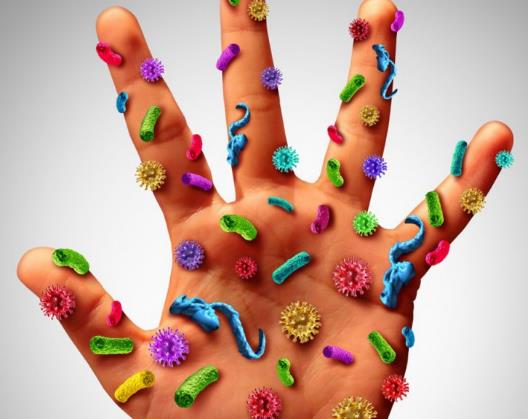 Защитись от короновируса!
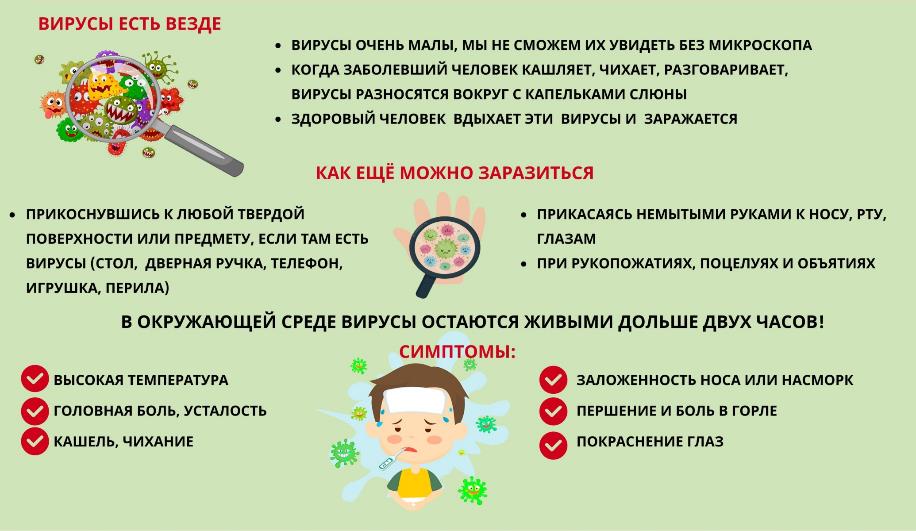 Способы защиты от короновируса
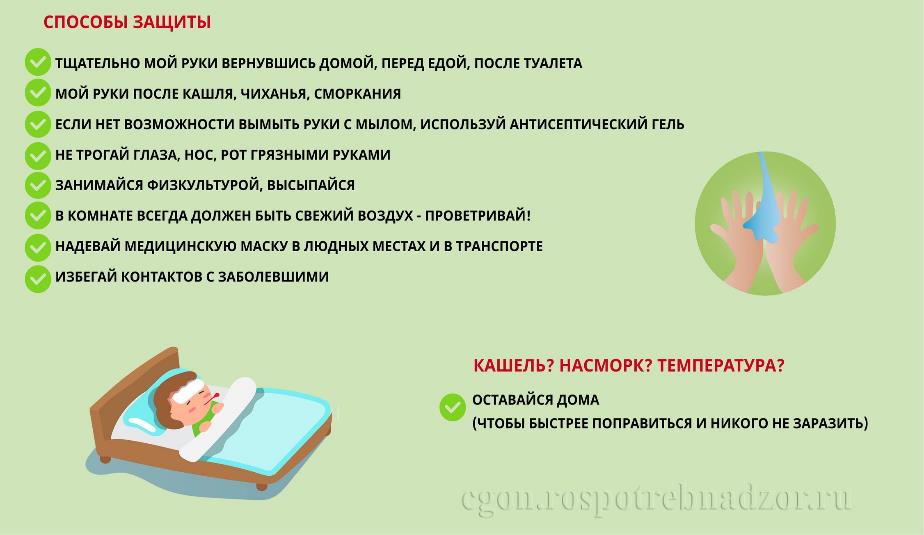 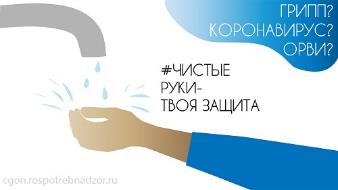 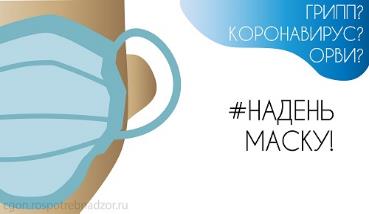 Как правильно носить медицинскую маску?
1. Аккуратно закройте нос и рот маской и закрепите её, чтобы уменьшить зазор между лицом и маской.
2. Не прикасайтесь к маске во время использования. После прикосновения к использованной маске, например, чтобы снять её, вымойте руки.
3. После того, как маска станет влажной или загрязнённой, наденьте новую чистую и сухую маску.
4. Не используйте повторно одноразовые маски. Их следует выбрасывать после каждого использования и утилизировать сразу после снятия.
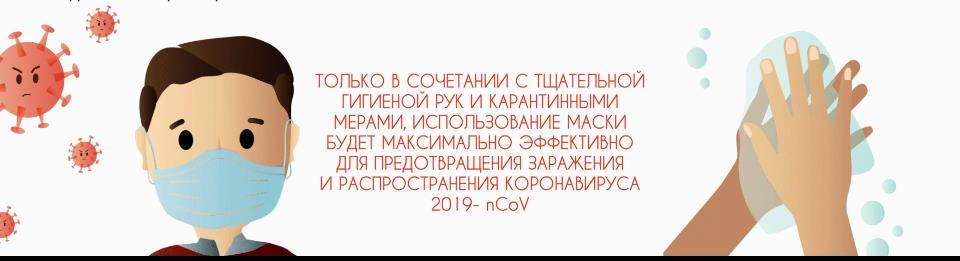 В н и м а н и е !
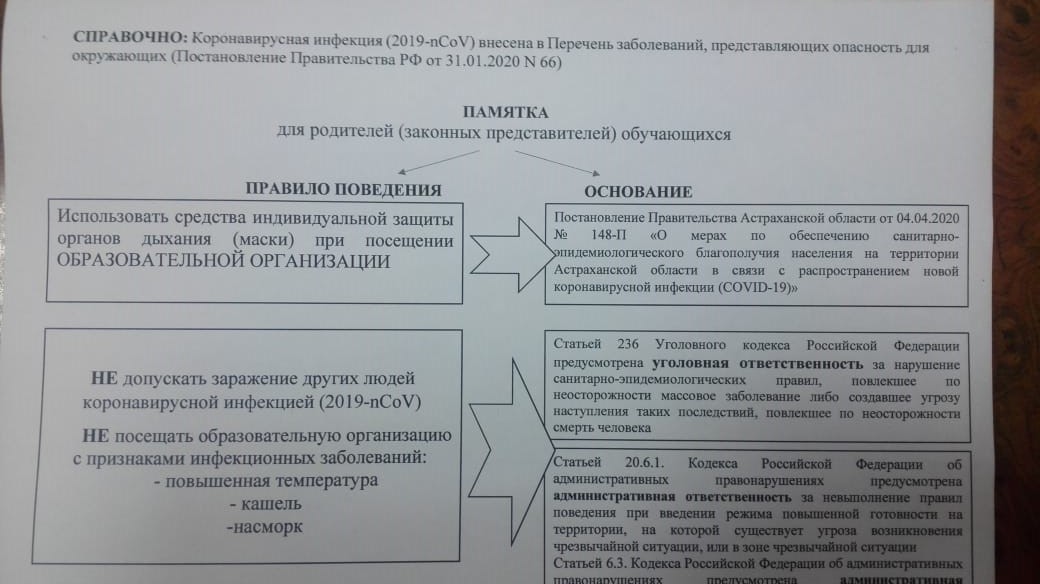 Надевайте маску, когда ухаживаете за членом семьи с симптомами вирусного респираторного заболевания.Если вы больны, или у вас симптомы вирусного респираторного заболевания, наденьте маску перед тем, как приближаться к другим людям.Если у вас симптомы вирусного респираторного заболевания и вам необходимо обратиться к врачу, заблаговременно наденьте маску, чтобы защитить окружающих в зоне ожидания.Носите маску, когда находитесь в людных местах. Используйте маску однократно, повторное использование маски недопустимо. Меняйте маску каждые 2-3 часа или чаще.Если маска увлажнилась, ее следует заменить на новую.После использования маски, выбросьте ее и вымойте руки.Одноразовая медицинская маска, при правильном использовании - надёжный и эффективный метод снижения риска заражения коронавирусом и предотвращения распространения гриппа.
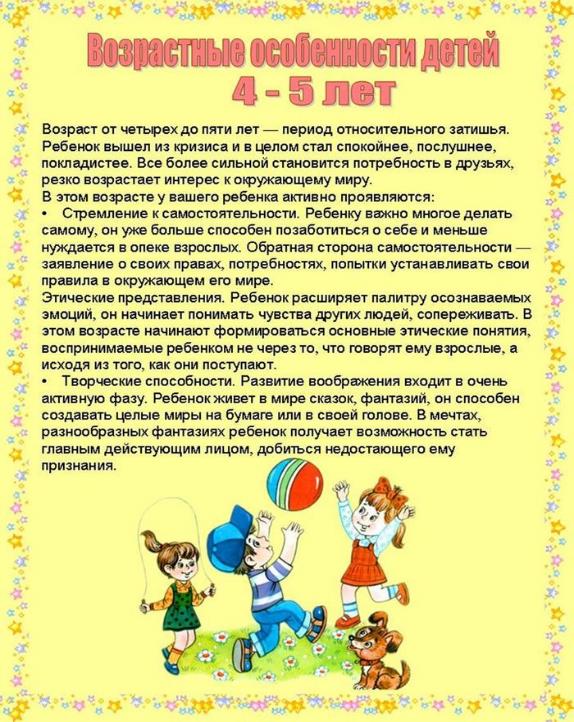 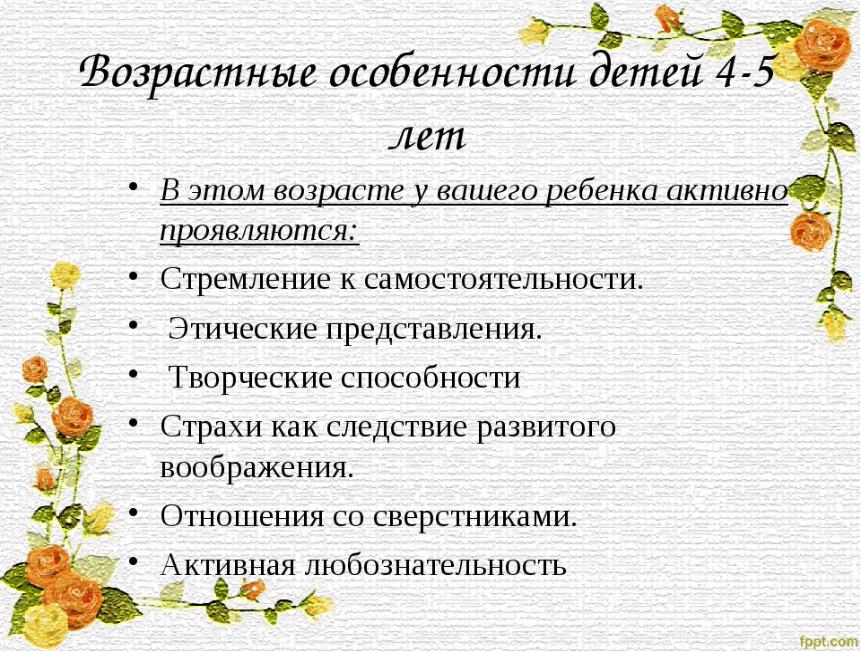 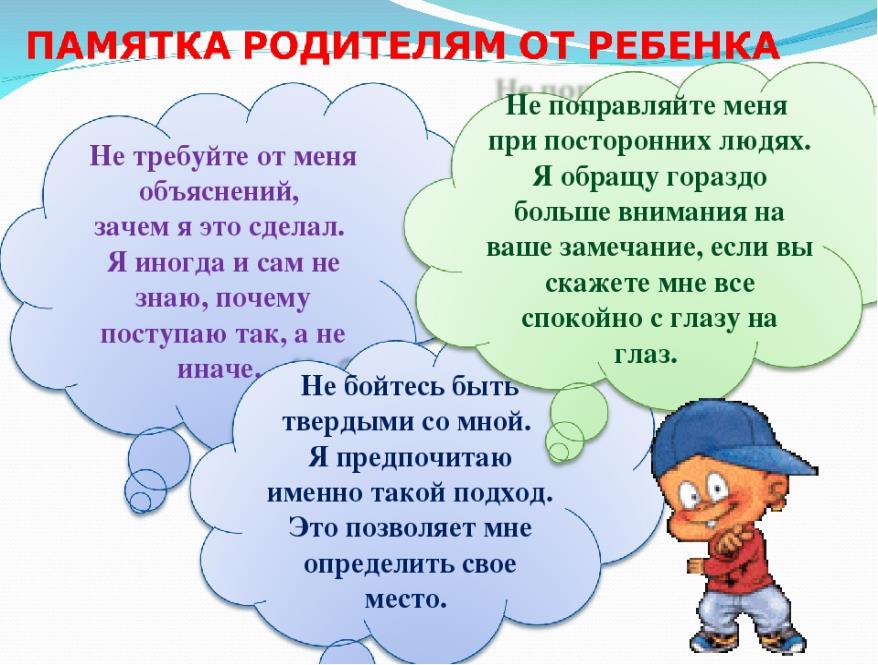 Уважаемые родители! Убедительная просьба, приводить своих любимых детишек вовремя в детский сад, без опозданий. Прием детей с 7.30 – 8. 00ч. у нас проходит утренняя зарядка, хочется видеть деток на зарядке. В этом году мы будем продолжать заниматься физкультурой и музыкой и для этого детям необходима спортивная форма  и чешки.
Родительский комитет остается в том же составе:
Гулина 
Жумалиева 
Тулеушева
В любой команде очень важны понимание, добрые отношения, взаимопомощь и взаимоуважение. Условиями гармоничных отношений детей и родителей, детей и педагогов, педагогов и родителей является умение уступать друг другу, взаимная терпимость. Желаем успехов, только Вперед!!!
Решение собрания:1. Не выезжать без необходимости из населенного пункта.2. Соблюдать меры предосторожности и профилактики.3. Следовать рекомендациям.4. При первых признаках заболеваний сообщать в мед. Учреждение и оповестить воспитателя.5. Приводить и забирать ребенка строго в маске.6. не приводить ребенка в детский сад с признаками орз, орви и т.д.7. Прием детей осуществляется с 7.30 до 8.00 ежедневно, кроме выходных и праздничных дней. Своевременный приход в детский сад — необходимое условие правильной организации образовательного процесса.
И на последок, прочту вам стихотворения, для поднятия настроения Родители-ласкатели-хвалители Если вы родители —Ласкатели, хвалители.Если вы родители —Прощатели, любители.Если разрешатели,Кyпители, дарители.Тогда вы не родители,А просто восхитители!А если вы родители —Ворчатели, сердители.А если вы родители —Рyгатели, стыдители.Гyлять не отпyскатели,Собакозапретители…То знаете, родители,Вы просто крокодители!Итак, уважаемые родители наше родительское собрание подходит к  концу, если есть какие-то недосказанные вопросы или мысли, прошу не стесняться  решать их на месте.
Выполнила: Воспитатель средней гр.№9 Трещева Т.В.